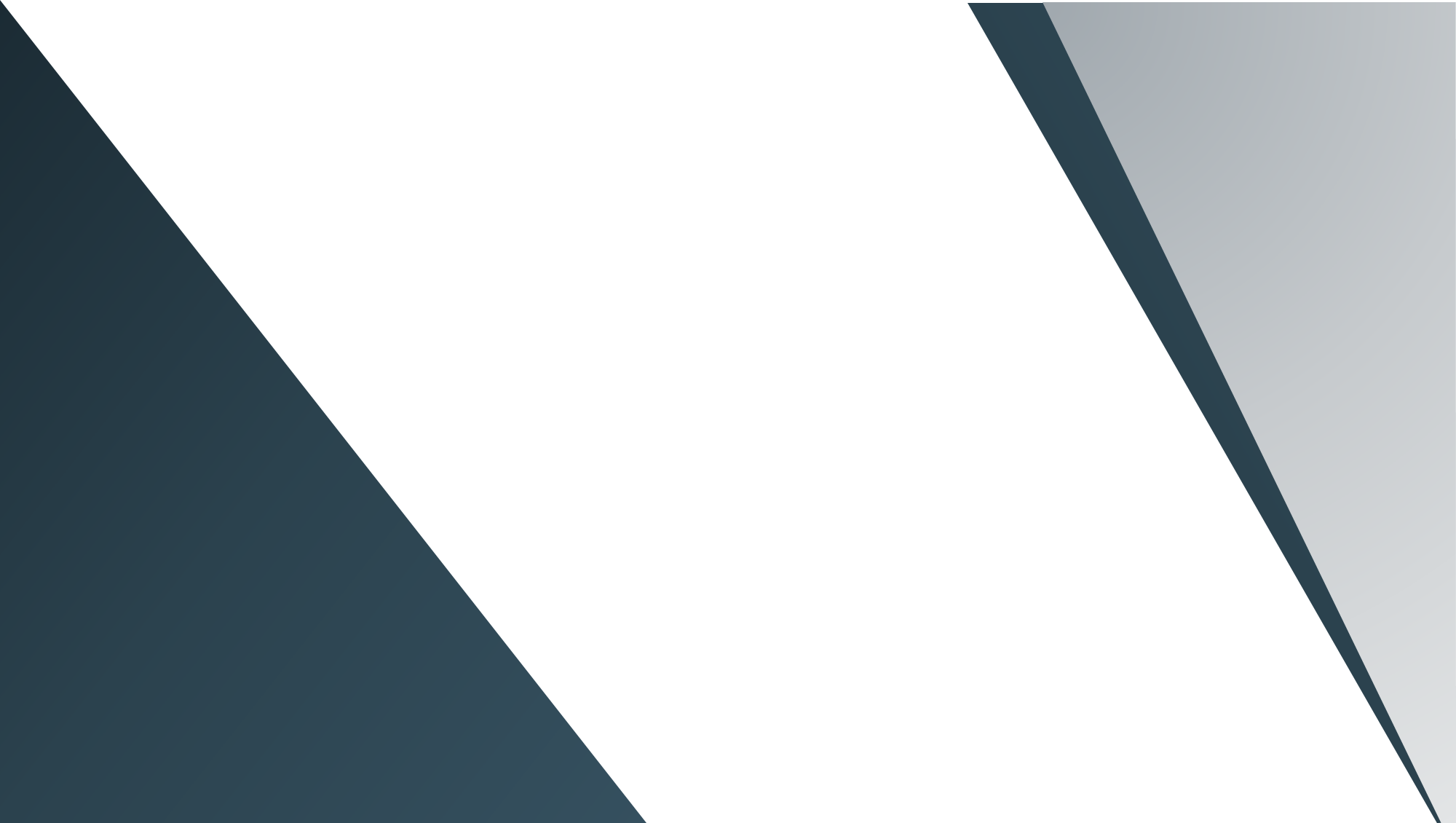 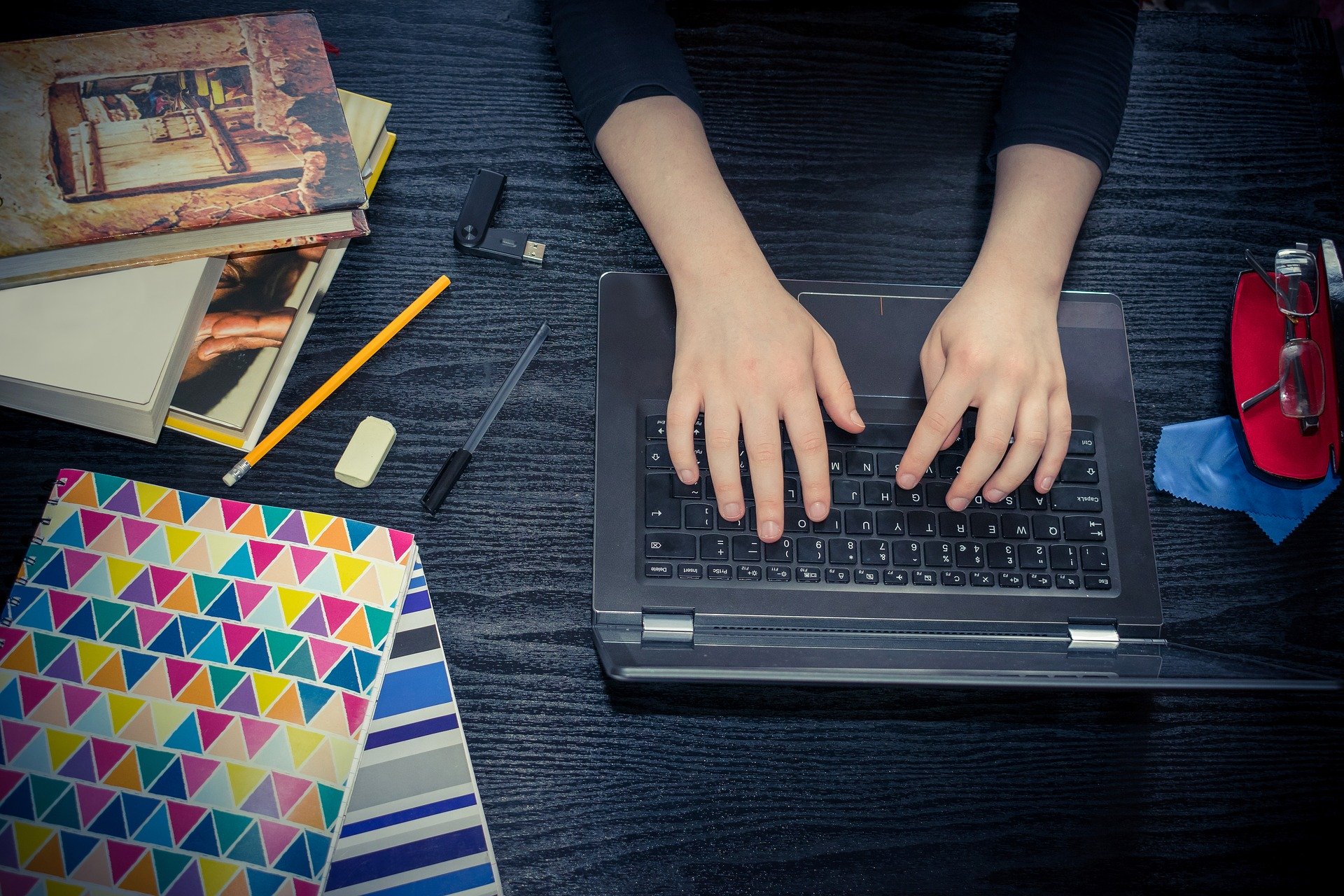 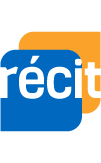 Service national
DOMAINE DE LA MATHÉMATIQUE,
DE LA SCIENCE ET TECHNOLOGIE
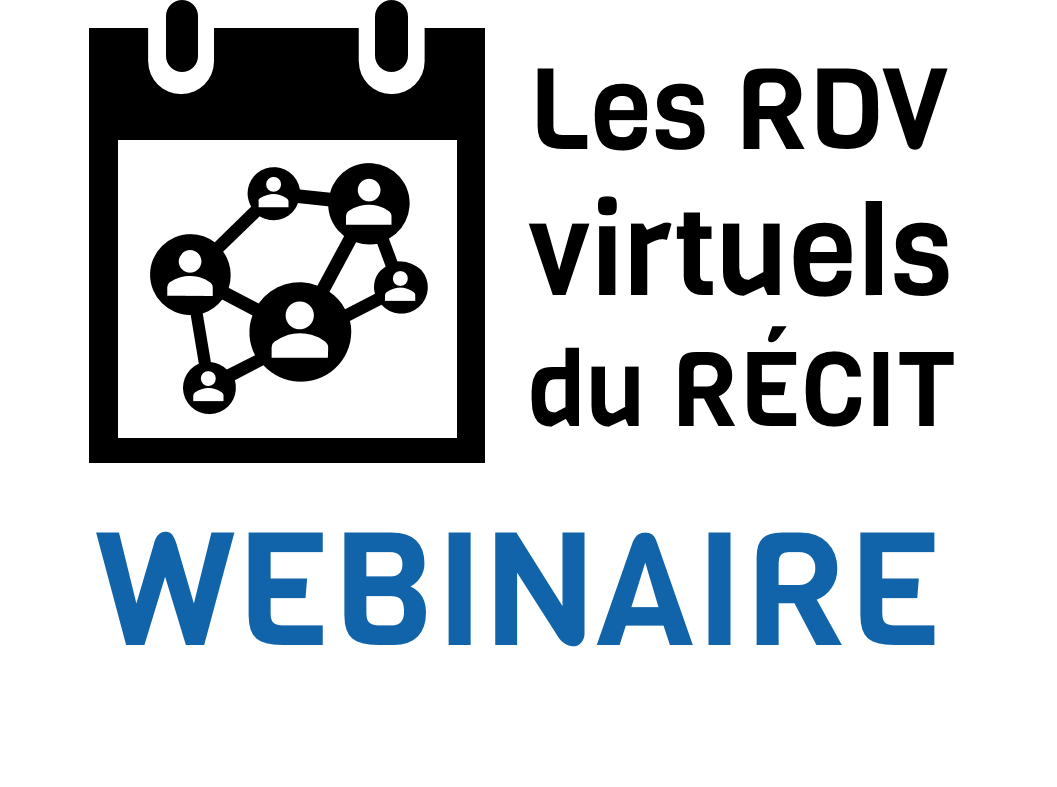 Blockscad: modélisation 3D et programmation
2 octobre 2020 
9h à 10h
Pour plus de détails : campus.recit.qc.ca
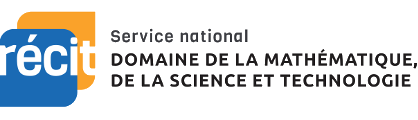 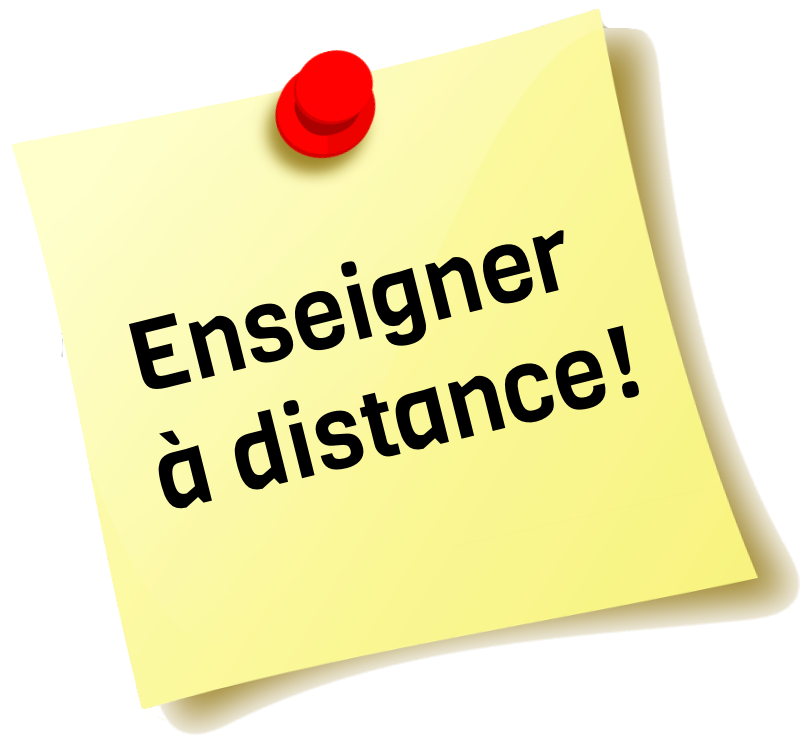 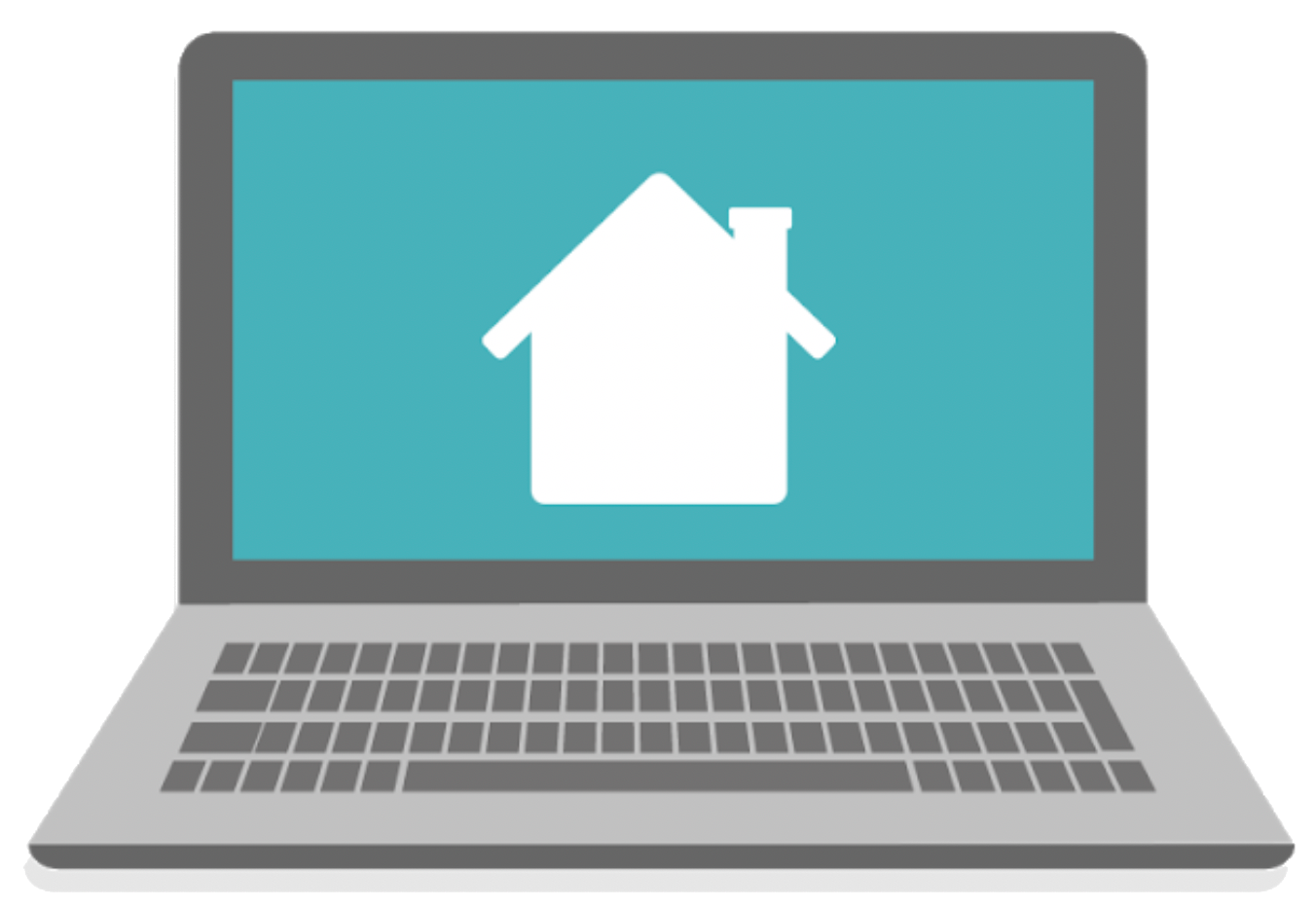 Stéphanie Rioux
stephanie.rioux@recitmst.qc.ca
Lien vers la présentation Web : bit.ly/block02102020
Pour plus de détails : recitmst.qc.ca
‹#›
[Speaker Notes: https://bit.ly/blockscad03062020]
Plan de la rencontre
Pour mieux vous connaître…
Pourquoi la programmation? Pourquoi Blockscad?
Initiation au logiciel
Quelques idées de projet
Partage de ressources
‹#›
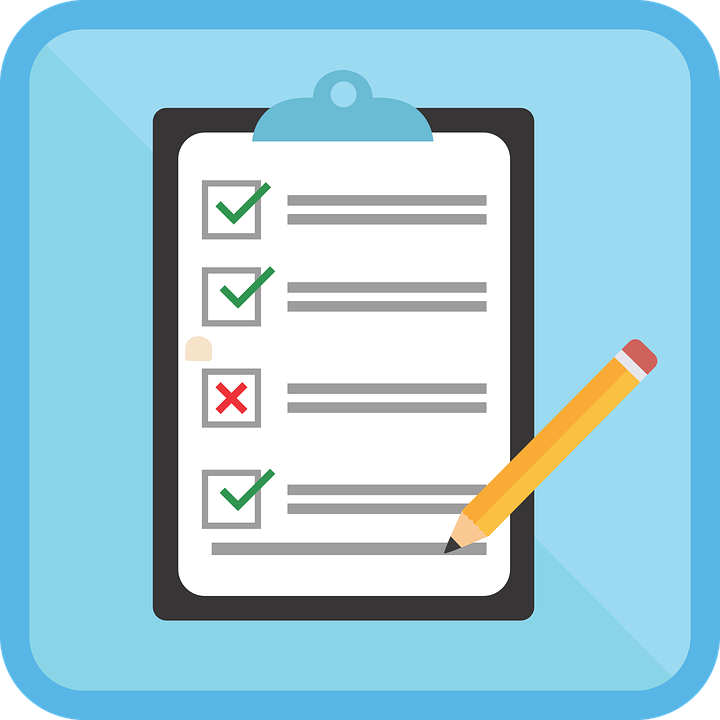 Qui êtes-vous?
Nom, rôle, CSS
(clavardage)
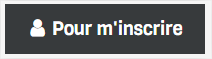 http://recit.org/ul/qjn
http://recit.org/ul/qjn
‹#›
[Speaker Notes: Capture d’écran pour la liste pour la liste de participants

Lien vers le cours RV virtuels du RÉCIT MST : http://recit.org/ul/qjn ou https://campus.recit.qc.ca/course/view.php?id=284]
Intentions du webinaire
Démontrer la valeur ajoutée de la modélisation 3D et de la programmation en mathématique;

Initier les participants à Blockscad à travers une exploration « mains sur les touches »;

Donner des idées pour faire vivre des activités Blockscad, en classe ou à distance.
‹#›
Votre rapport au numérique ?
‹#›
Et qu’en est-il de la modélisation 3D ?
‹#›
Pourquoi la programmation?
Pourquoi Blockscad?
Engagement, donner du sens, faire des maths autrement, MATIS
PFEQ, arithmétique, géométrie, algèbre
Pensée algébrique, pensée informatique, pensée algorithmique
Plan d’action numérique (PAN) (mesure 02);
Cadre de référence de la compétence numérique (dimension 2);
Nouveau document du MEQ .
‹#›
Initiation à Blockscad
Allez à l’adresse: www.blockscad3d.com

Créez votre compte 

Survol de l’interface

Quelques défis
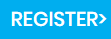 [Speaker Notes: http://www.blockscad3d.com]
Quelques idées de projet
Dé à 6 faces: 
Mesures manquantes dans l’aire et le volume des solides

Lien vers la tâche
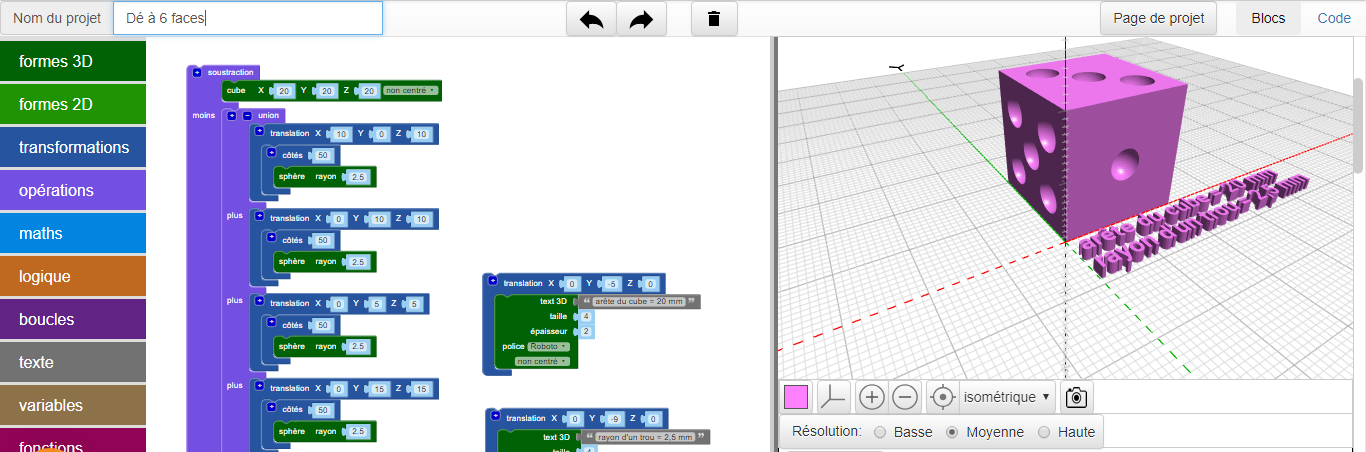 ‹#›
Quelques idées de projet
Les pyramides : 
Mesures manquantes dans l’aire et le volume des solides
Rapports de similitude, des aires et des volumes

Lien vers la tâche
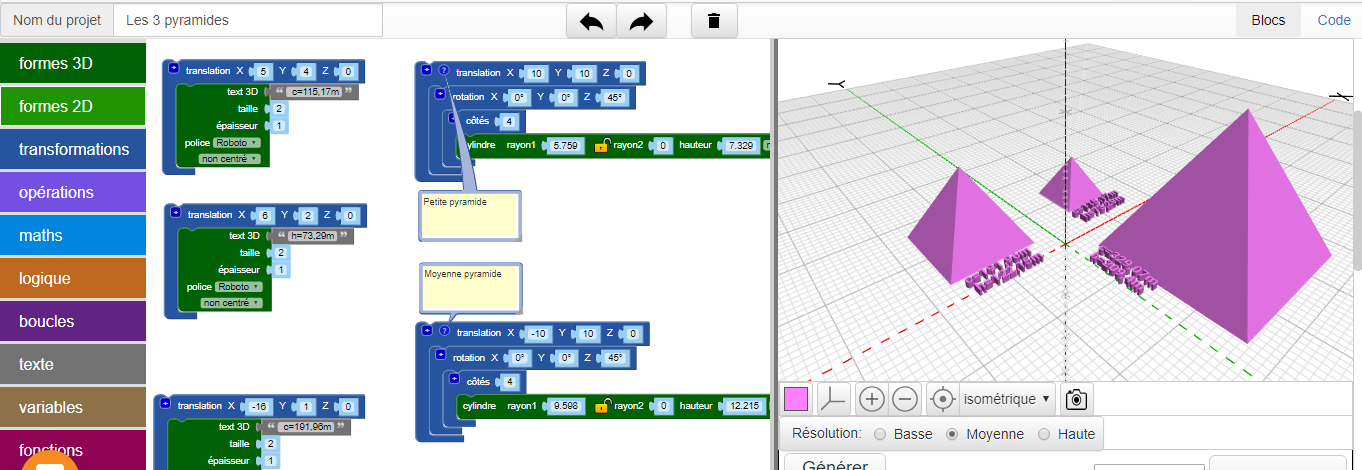 ‹#›
Quelques idées de projet
Pièces d’un jeu d’échecs: 
Mesures manquantes dans l’aire des solides

Lien vers la tâche - Article sur le projet
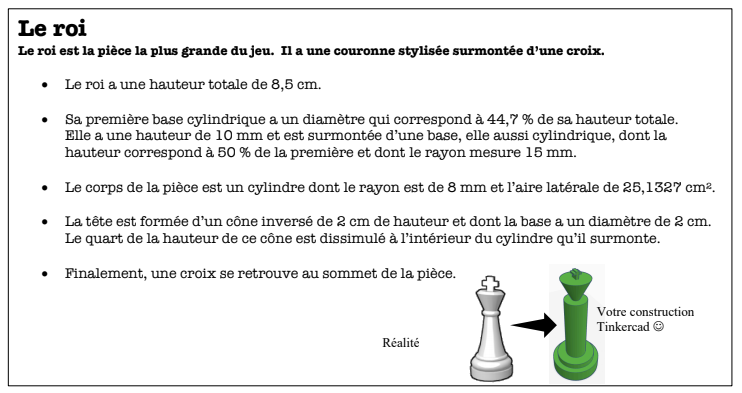 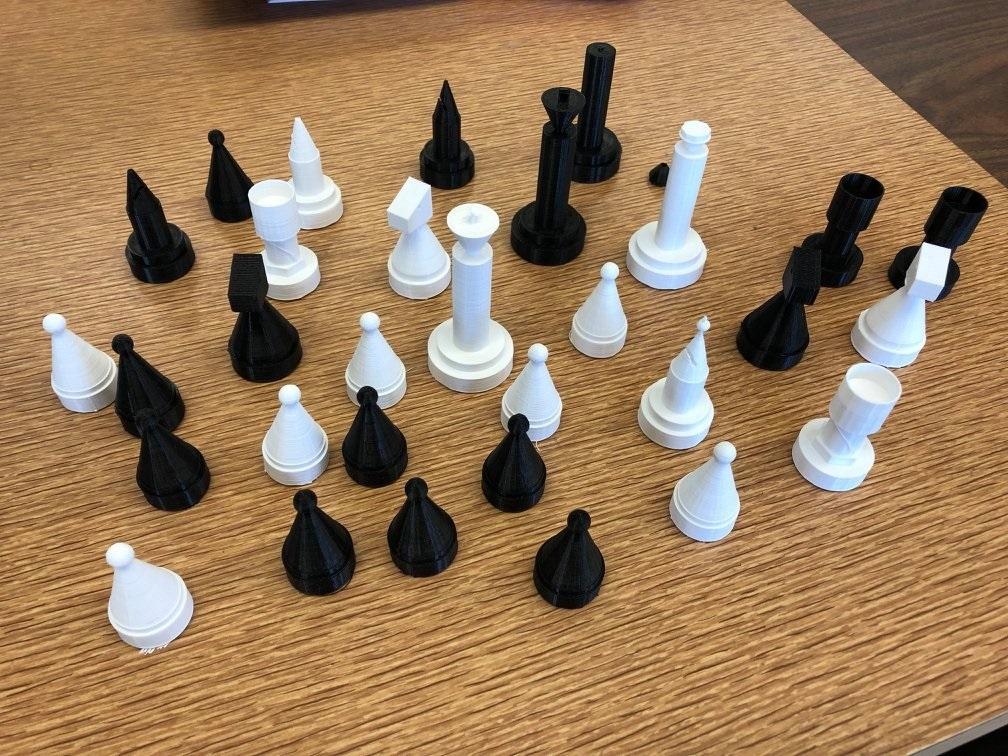 ‹#›
Quelques idées de projet
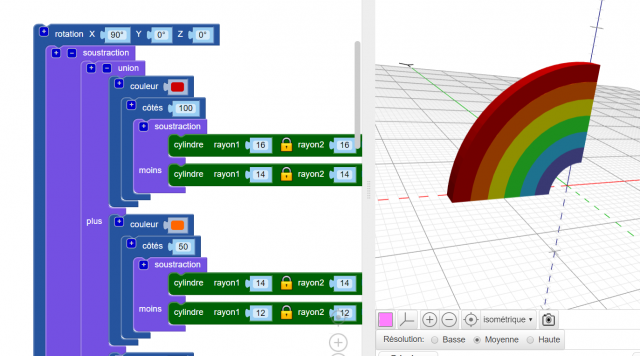 Emoji Arc-en-ciel

Lien vers la conception

Tutoriel - Étape 1
Tutoriel - Étape 2
Tutoriel - Étape 3
Tutoriel - Étape 4
‹#›
Quelques idées de projet
Cornet de crème glacée
Généraliser le coût avec variables et opérateurs mathématiques
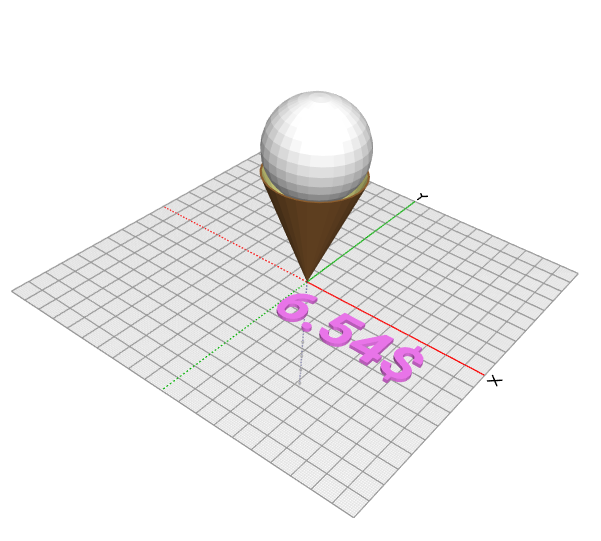 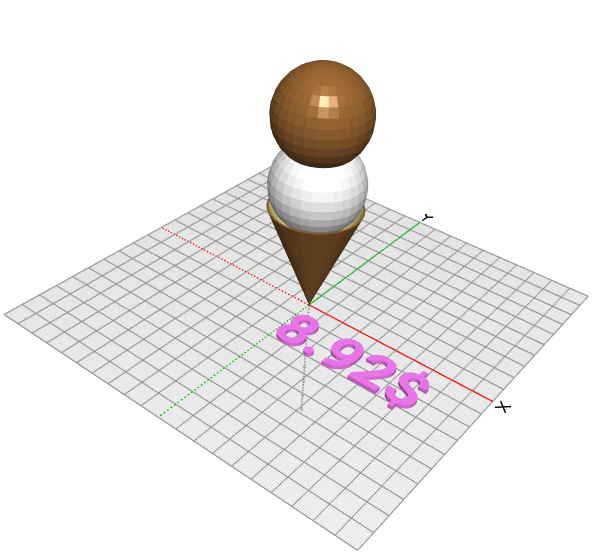 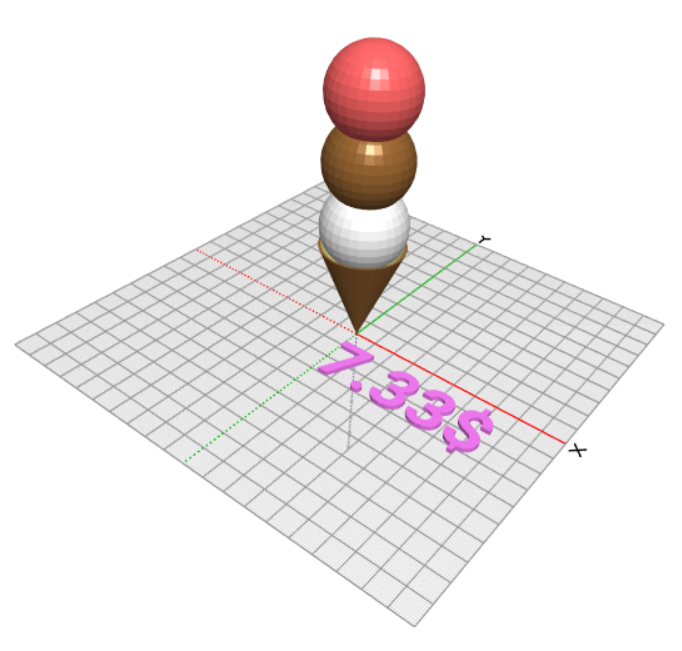 Lien vers tous les détails
‹#›
Partage de ressources
Autoformation Blockscad du Campus RÉCIT
Tutoriels du RÉCIT MST
Résumé de l’outil en 2 pages
Document complet et détaillé
Blocs disponibles à imprimer
‹#›
Obtenez votre 
badge de participation
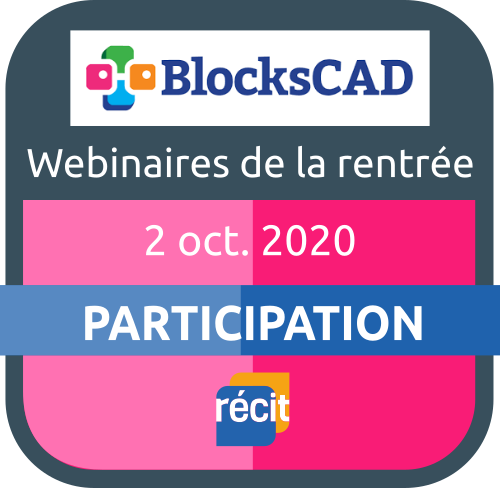 Suivre les instructions dans la section
 
Badge de participation
‹#›
[Speaker Notes: Lien pour obtenir le badge de participation : https://campus.recit.qc.ca/enrol/index.php?id=284]
Formulaire de rétroaction
MERCI!
Formulaire à compléter
[Speaker Notes: Lien du formulaire de rétroaction : https://campus.recit.qc.ca/mod/feedback/view.php?id=7952]
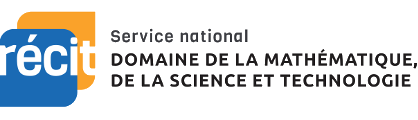 MERCI !
Questions?
stephanie.rioux@recitmst.qc.ca
equipe@recitmst.qc.ca 
Page Facebook
Twitter
Chaîne Youtube
Ces formations du RÉCIT sont mises à disposition, sauf exception, selon les termes de la licence Licence Creative Commons Attribution - Pas d’Utilisation Commerciale - Partage dans les Mêmes Conditions 4.0 International.
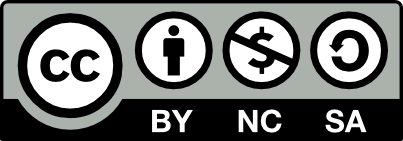 [Speaker Notes: stephanie.rioux@recitmst.qc.ca
equipe@recitmst.qc.ca 
Page Facebook
Twitter
Chaîne Youtube]